Dr. Shelly SittonDr. Craig EdwardsDr. Lisa Taylor
The Empowering Aspiring Entrepreneurs for Economic Success May 9, 2014
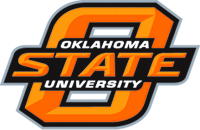 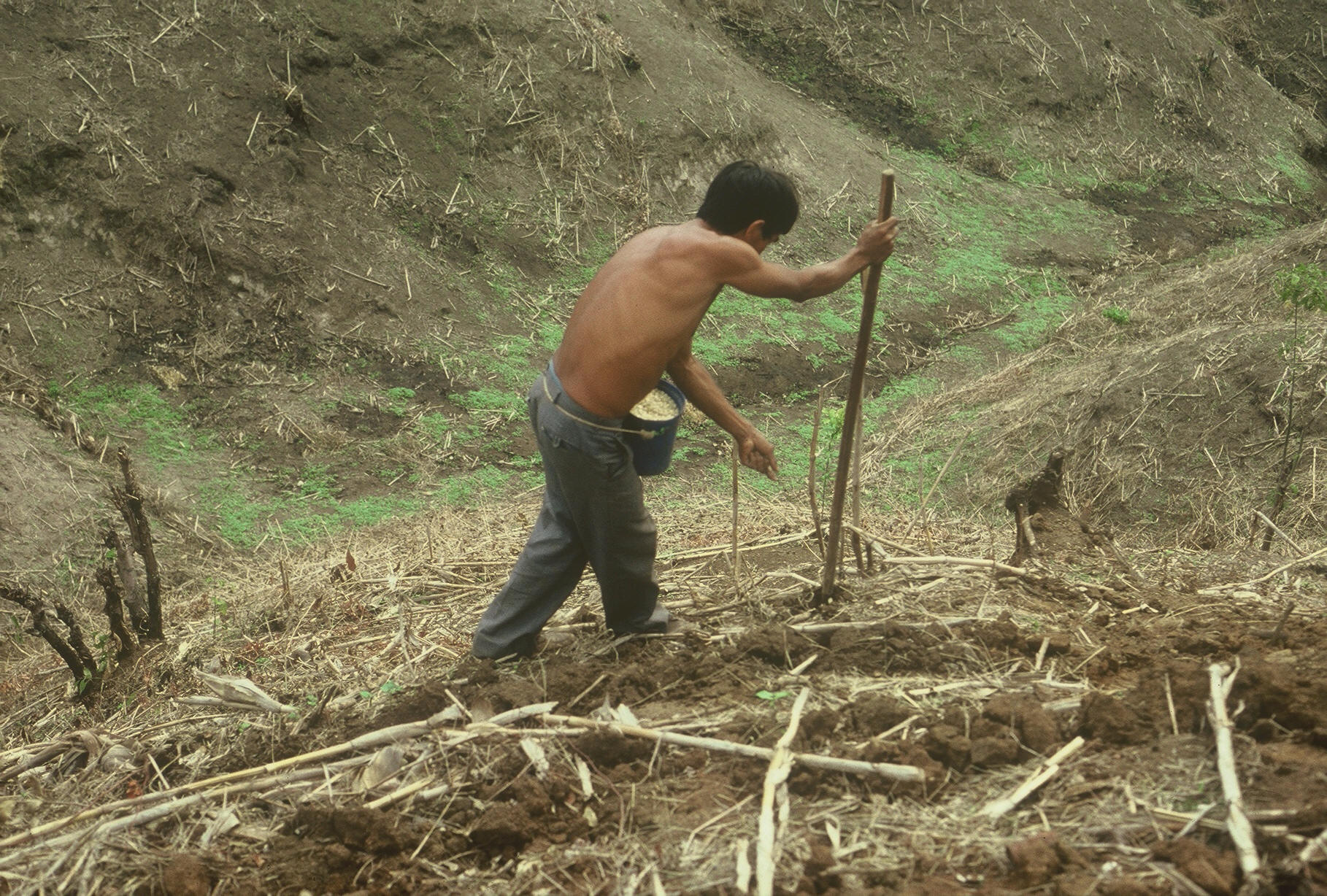 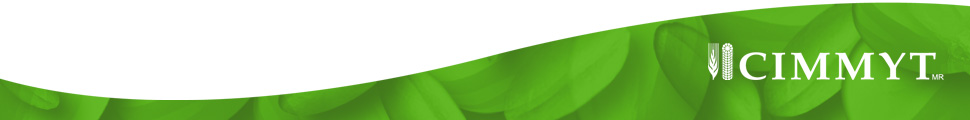 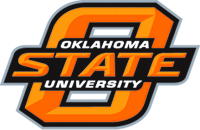 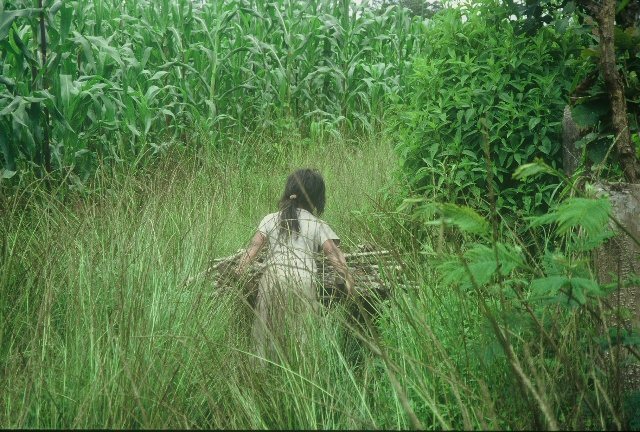 GUATEMALA
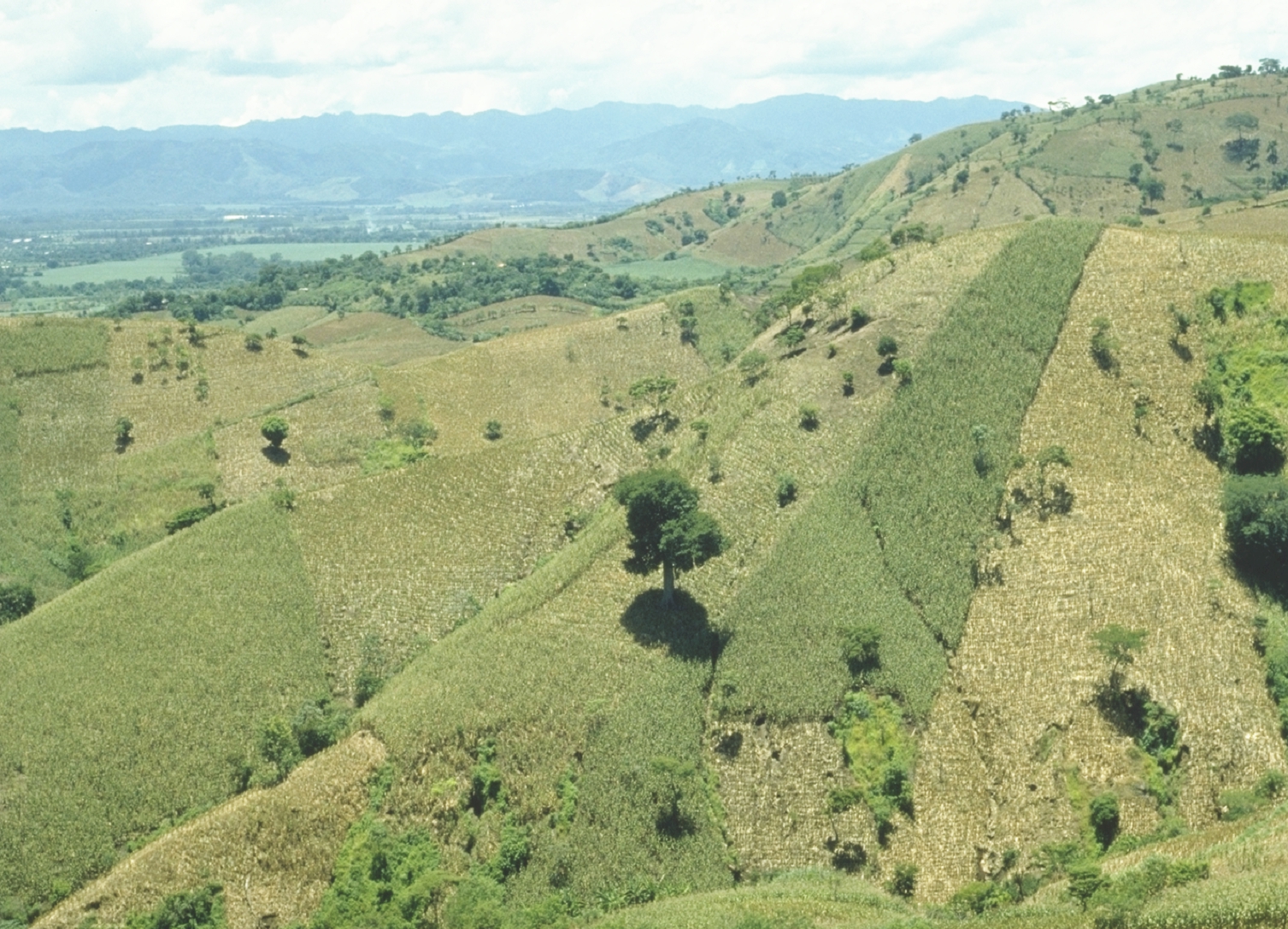 EL SALVADOR
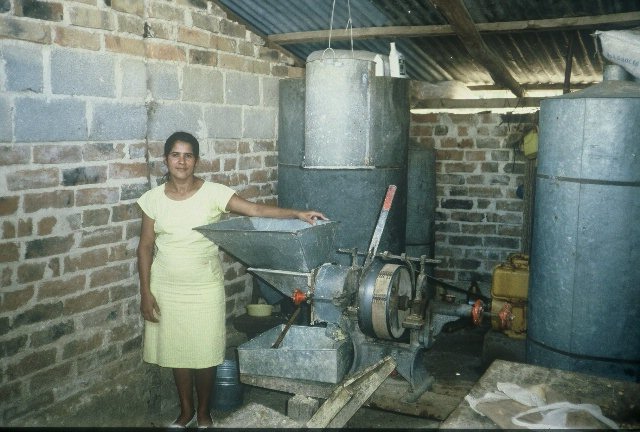 GUATEMALA
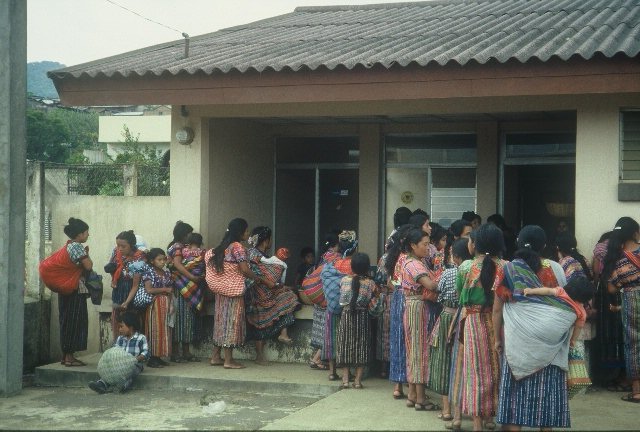 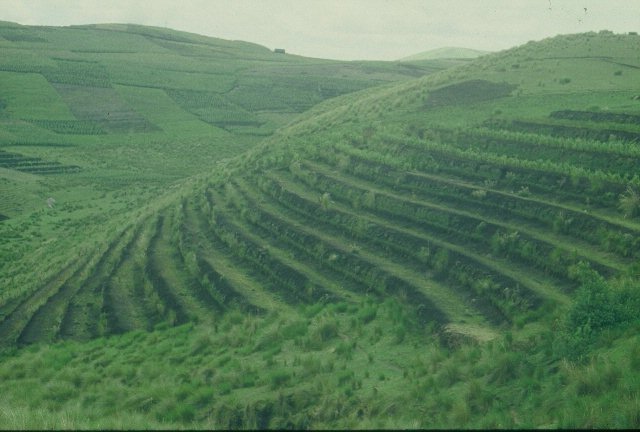 GUATEMALA
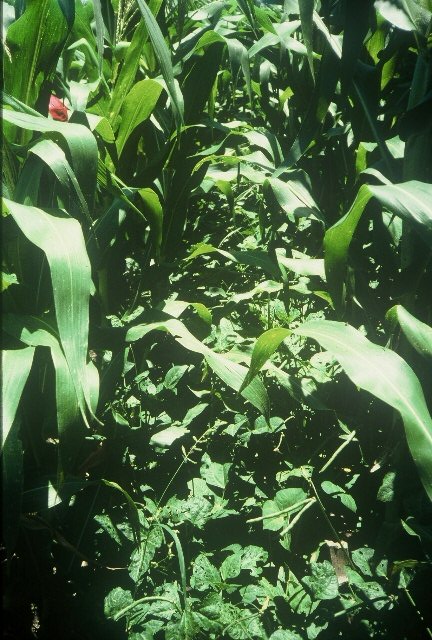 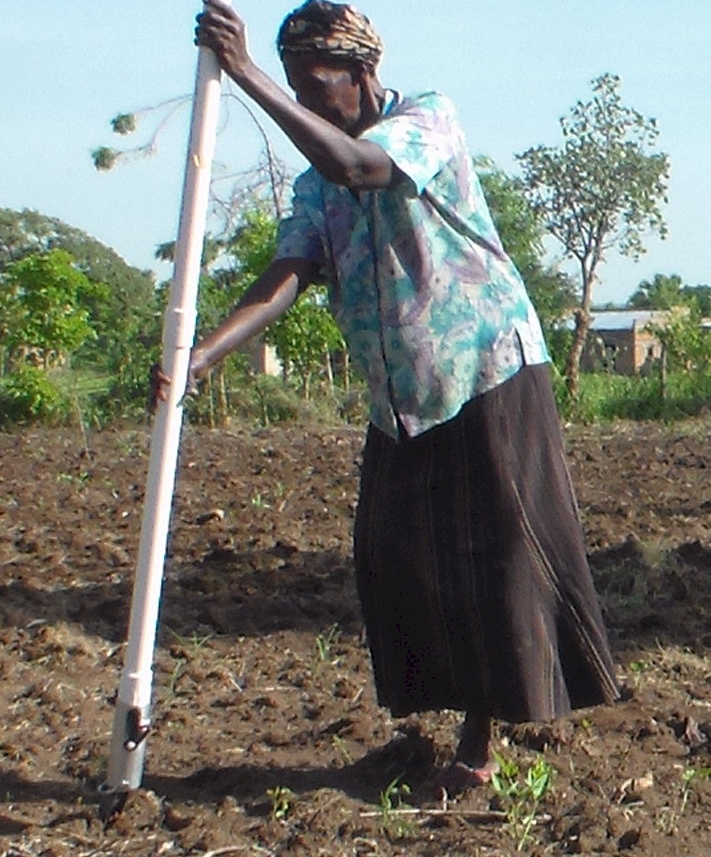 UGANDA
177,000,000 ha (2012)
4.9 Mg/ha
48,370,000 ha, developing world 
60% planted by hand≈ 29,000,000 ha or 16% of the maize area in the world
WORLD MAIZE
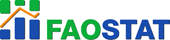 35,359,000 ha’s maize USA(88,000,000 acres)
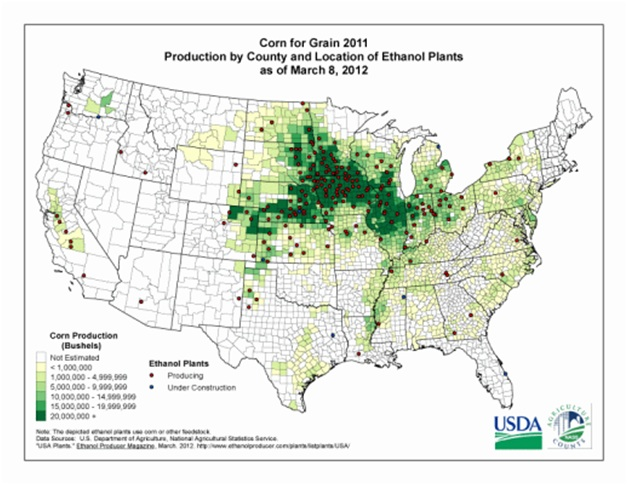 WORLD MAIZE
Global Biogeochemical Cycles 22: GB1022. doi:10.1029/2007GB002947
Homogeneity of plant stands and emergence, decrease plant-to-plant variation and increase grain yields (Martin et al., 2005)
Maize emergence delayed by as little as four days, resulted in a yield depression of 15 percent (Hodgen et al., 2007)
Third world maize yields hover near 2.0 Mg/ha (Dowswell, et al., 1996)
Hand Planter Need
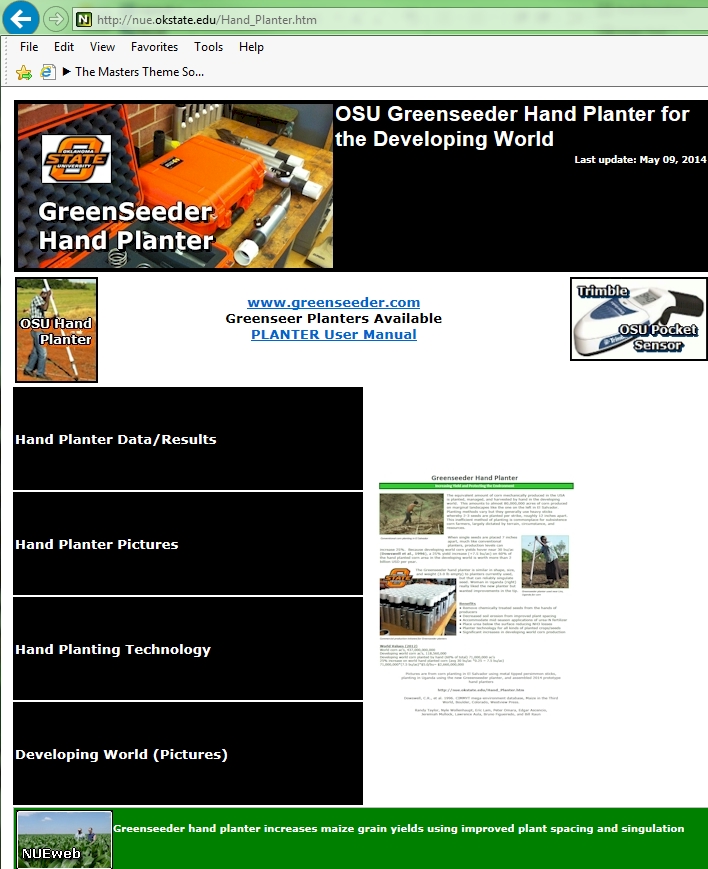 OSU Hand Planter
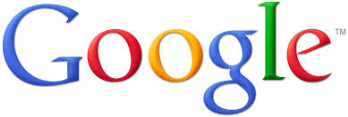 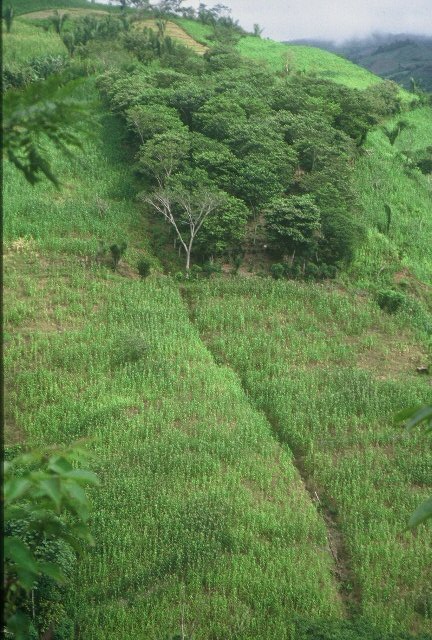 HONDURAS
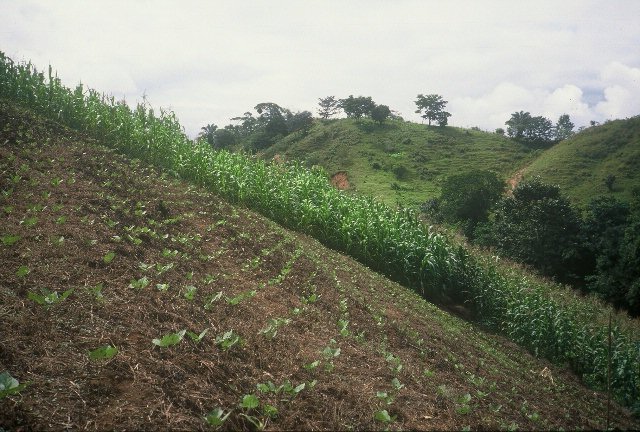 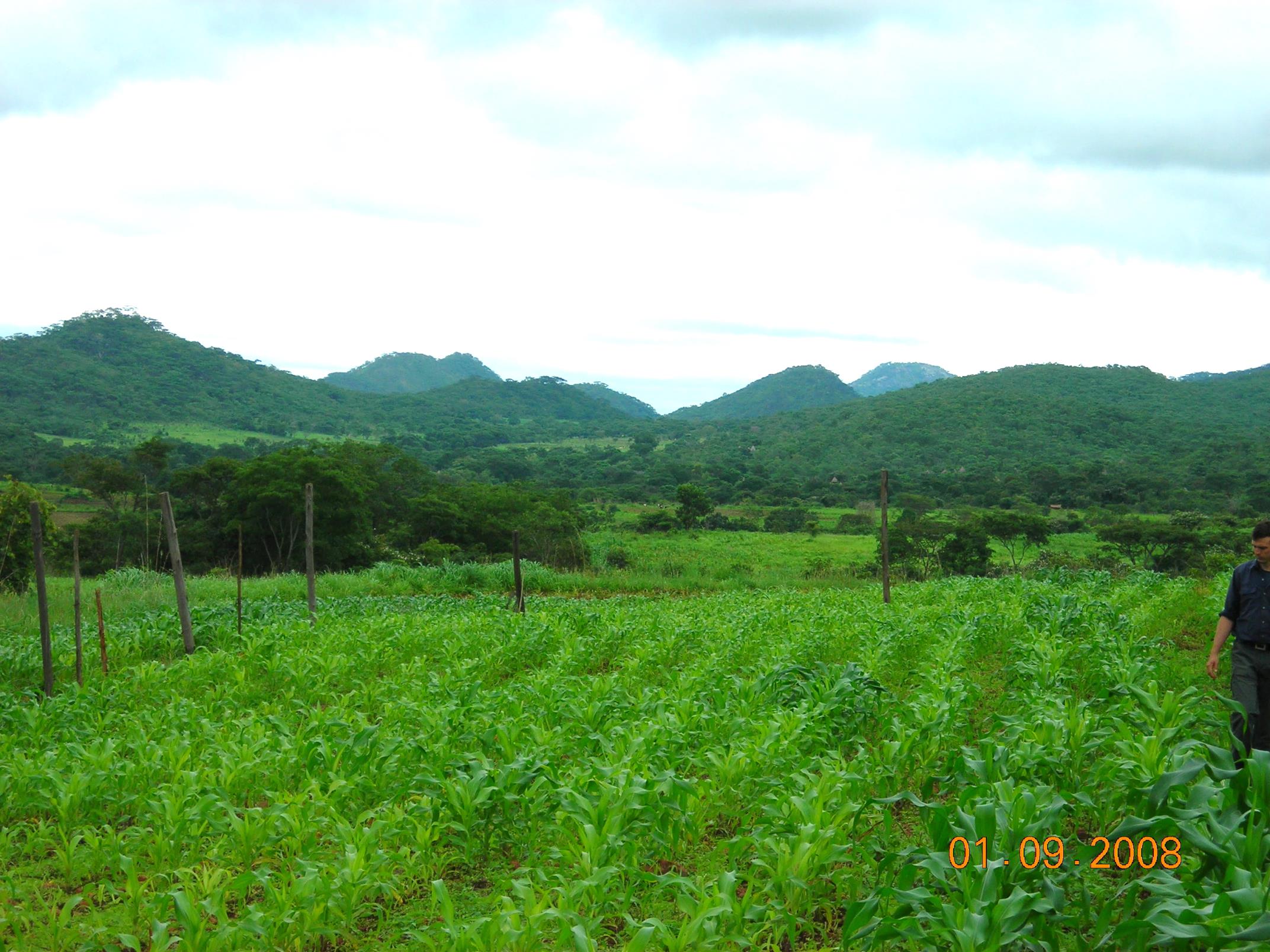 ZIMBABWE
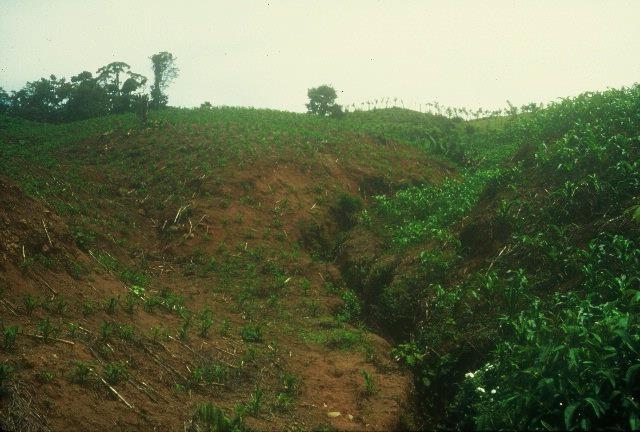 DOMINICAN REPUBLIC
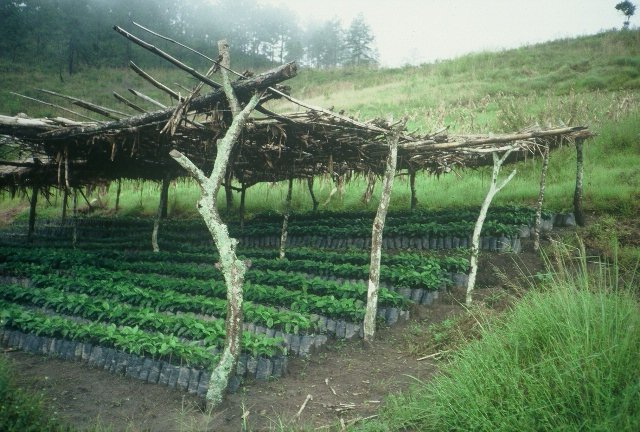 COFFEE
http://nue.okstate.edu/Hand_Planter/osu_hand_planter_workshop.html
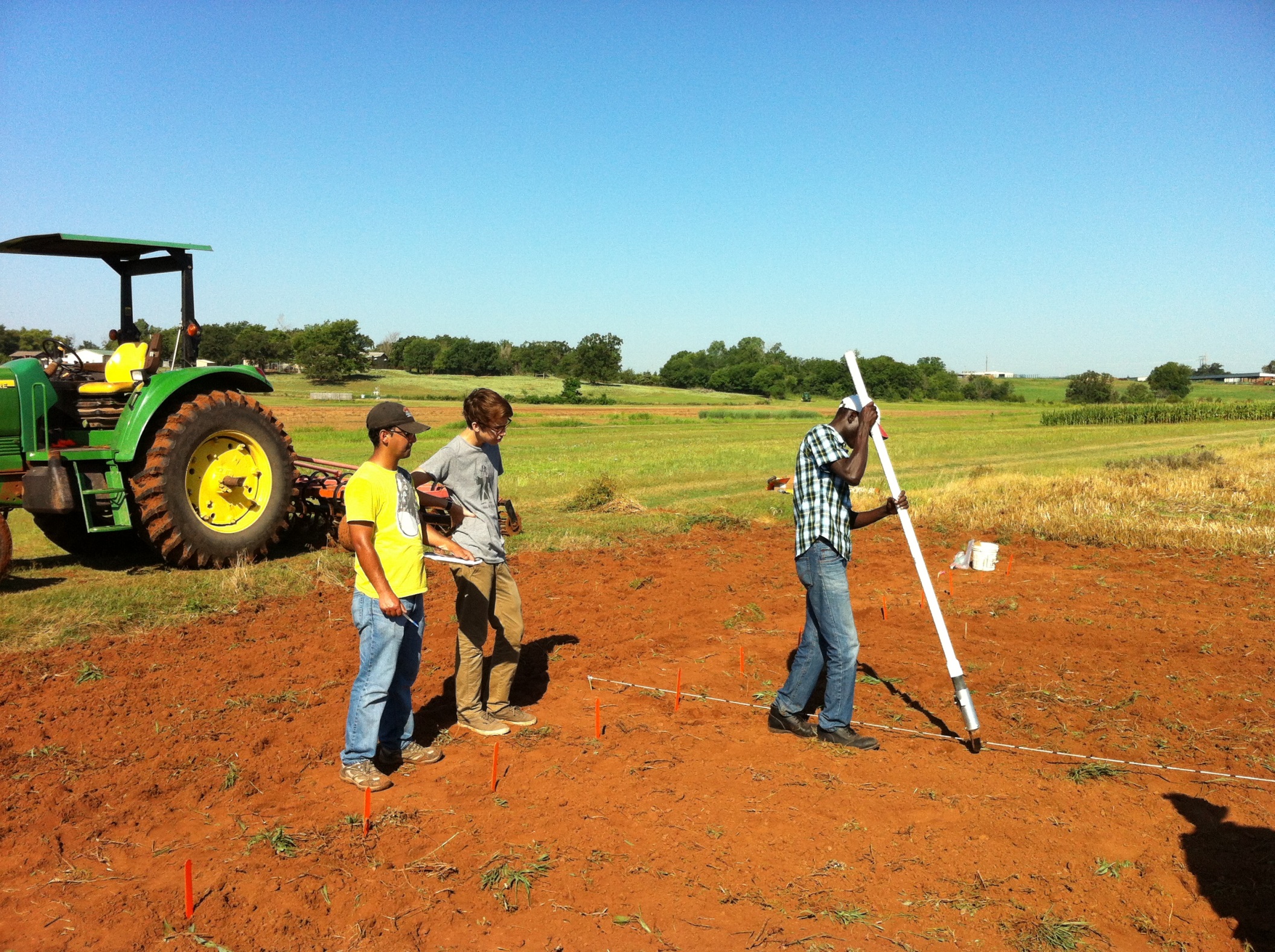 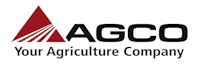 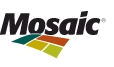 <head>
<meta name="GENERATOR" content="Microsoft FrontPage 12.0">
<title>Nitrogen Use Efficiency, Nitrogen Fertilizers, Wheat Nitrogen Fertilization, Corn Nitrogen Fertilization</title>
<meta NAME="description" CONTENT="Nitrogen Use Efficiency,Nitrogen Fertilizers,RAMP,N Rich Strip,N deficiency,Nitrogen Management,Wheat Nitrogen Fertilization,Maize,Corn Nitrogen Fertilization, pocket sensor, Greenseeder Hand Planter">
<meta NAME="keywords" CONTENT="nitrogen use efficiency,fertilizers,precision nitrogen management,N Rich Strip,N deficiency,ntech, Greenseeker,Greenseeder,Hand Planter, Handplanter, N use efficiency, denitrification, nitrification, NDVI, yield potential, yield prediction, fertilizer recommendations, immobilization, volatilization, agronomy, soil science, plant science, n rich strip, n rich,  leaching, tillage, rotation, bedded wheat, ridge-till, foliar N, CIMMYT, plant N use efficiency, nutrient use efficiency, variable rate technology, precision agriculture, maximum uptake, nitrogen fertilizers, nitrogen fertilizer, wheat, corn, rice, sorghum, fertilizers, precision agriculture,  crops, sensors, NUE, variable rate technology, Precision Agriculture, Nutrient use efficiency, Nitrogen Sensors, eficiencia del uso de nitrógeno eficiencia del nitrógeno, nitrógeno, nitrogeno, nitrogen fertilization,nitrogen use efficiency defined,definition of nitrogen use efficiency,sensor based,sensor VRT,sufficiency,mobility concept, roger bray, liebig's law of the minimum,pocket sensor,Greenseeder Hand Planter">
<link rel="shortcut icon" href="http://www.nue.okstate.edu/favicon.ico" >
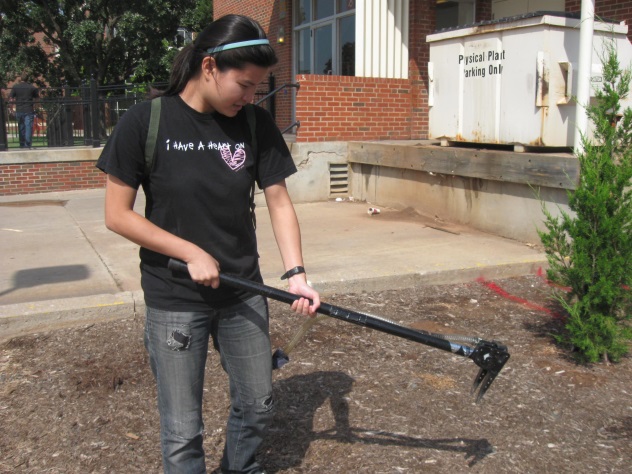 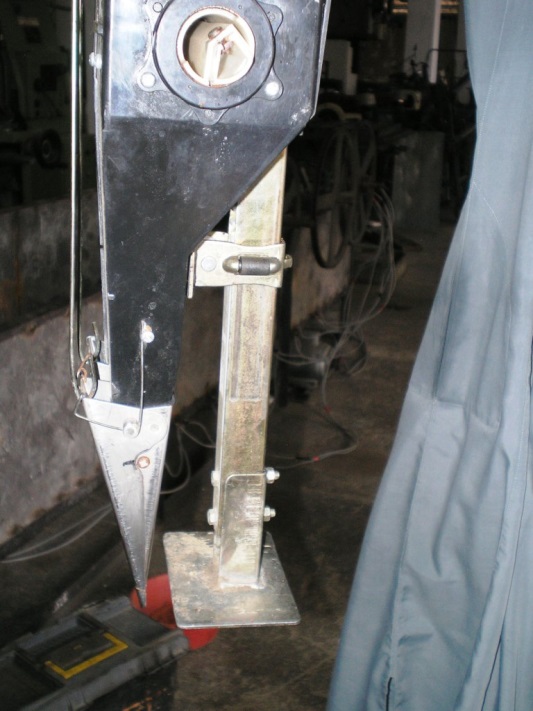 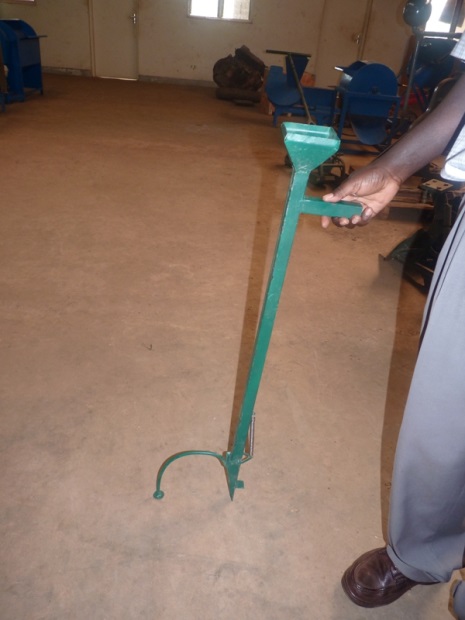 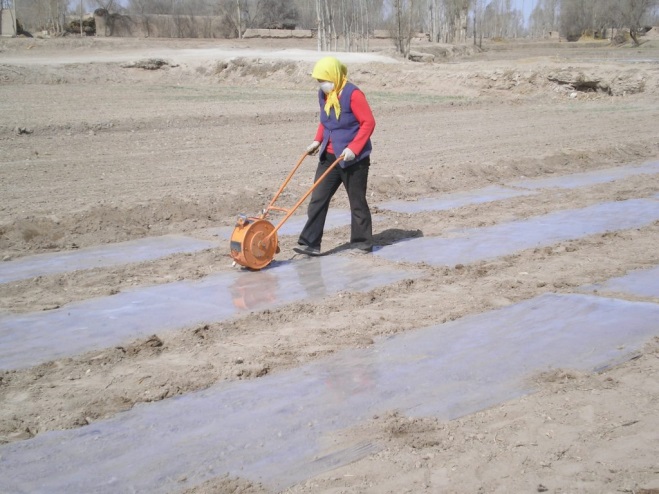 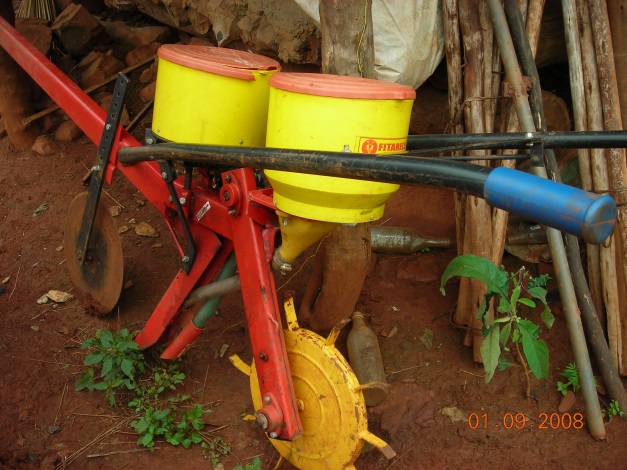 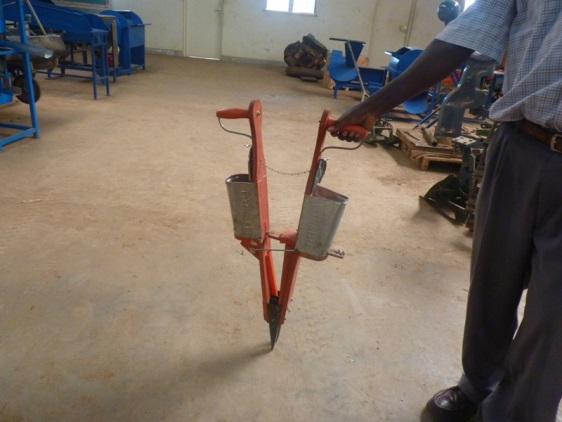 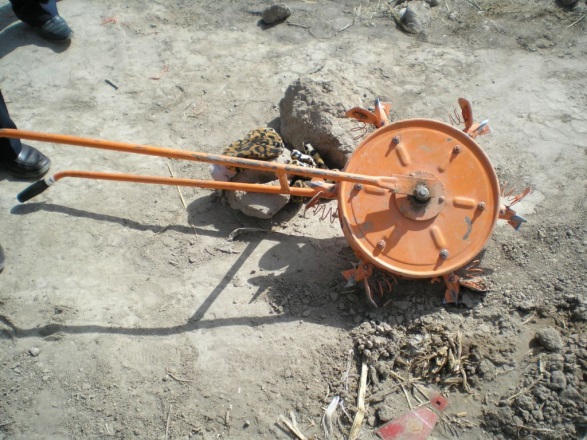 Singulation Design
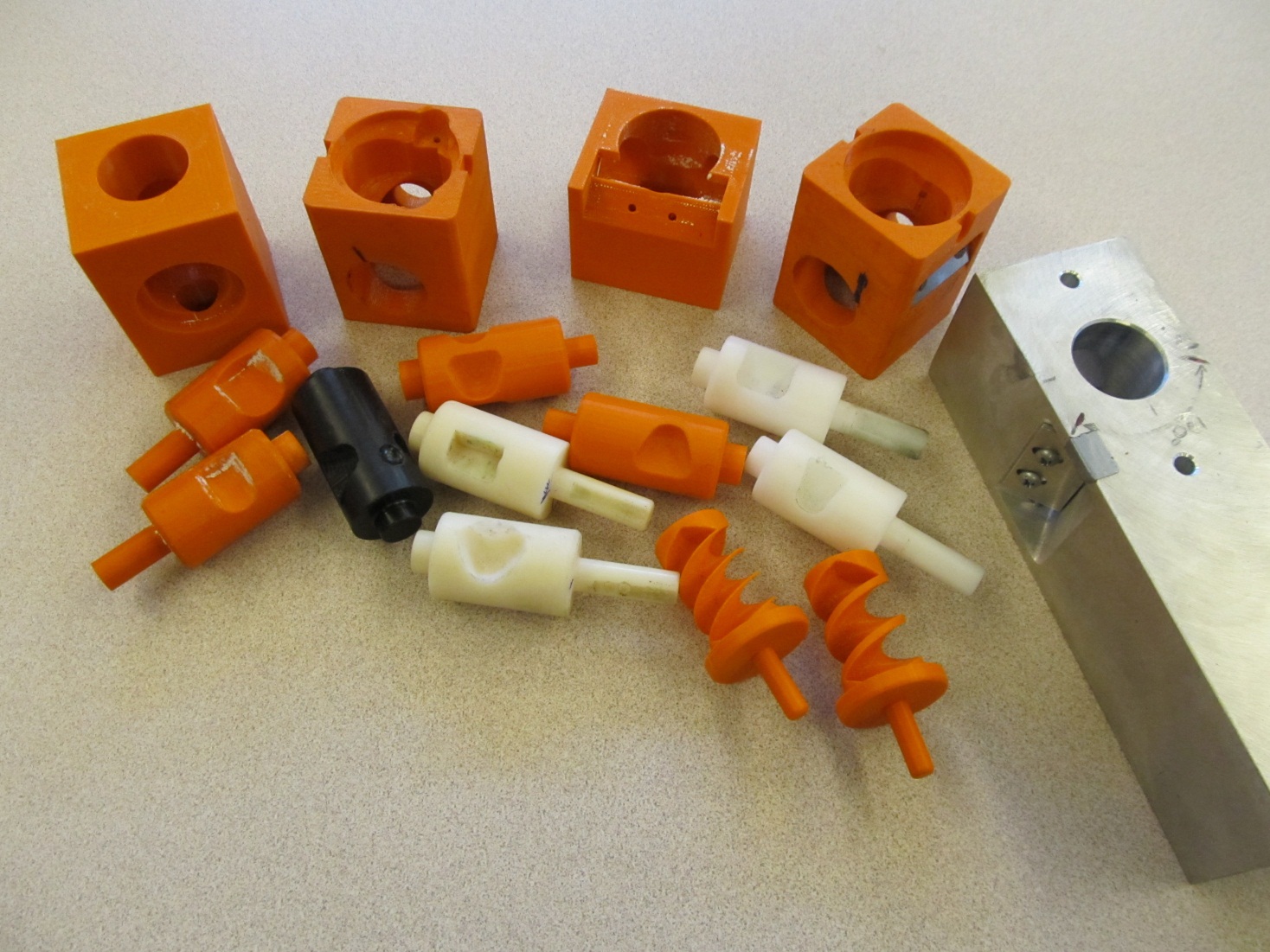 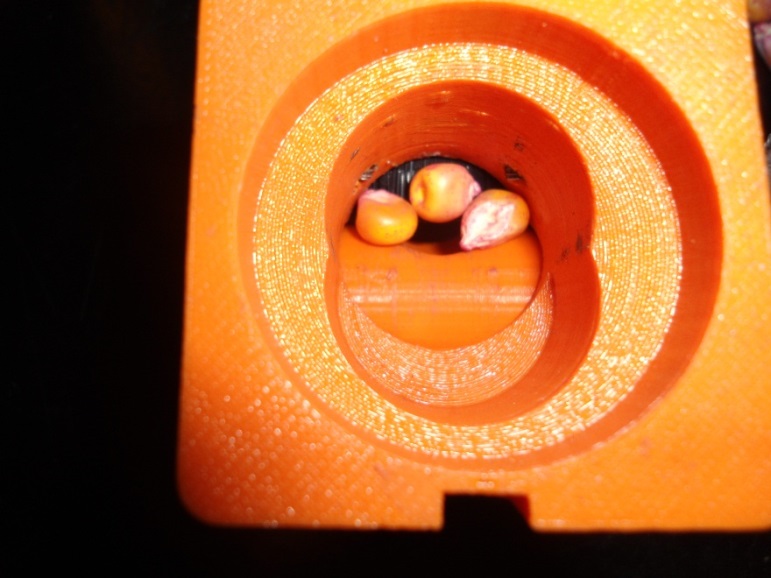 Reciprocating Drum Action
Drum rotates with the cavity moving back into the seed hopper as the spring is compressed.
Spring is fully compressed and the singulation drum cavity is exposed to seed in the hopper
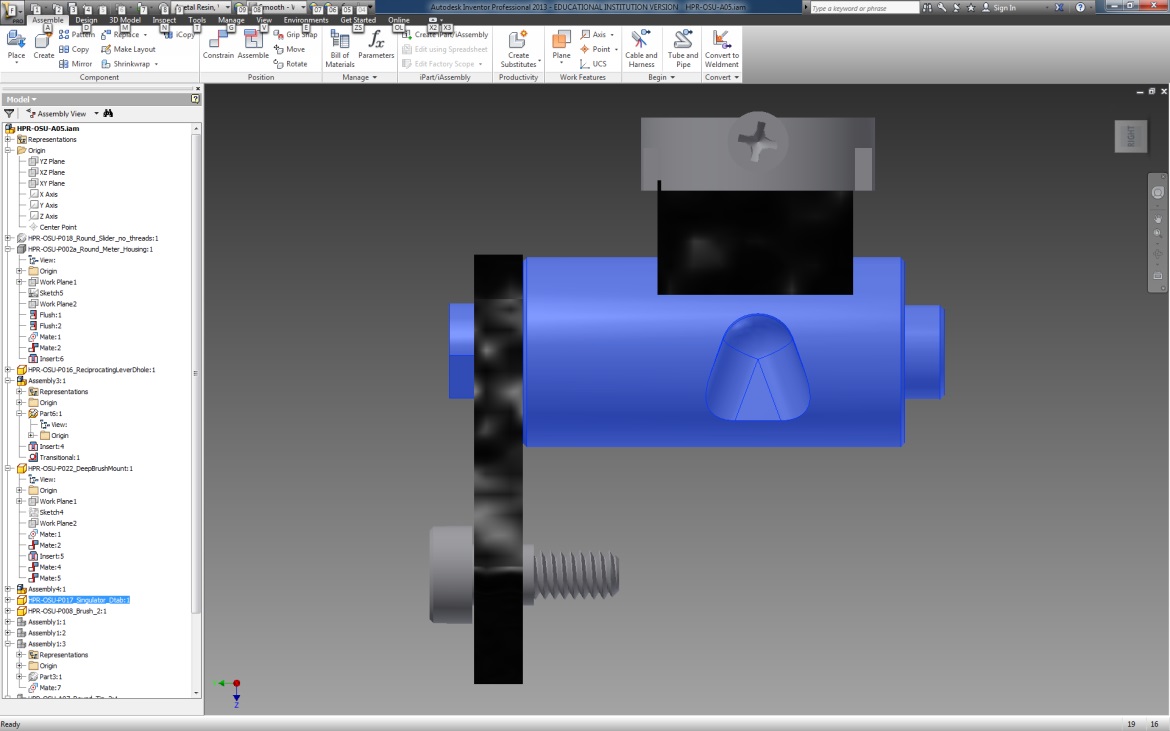 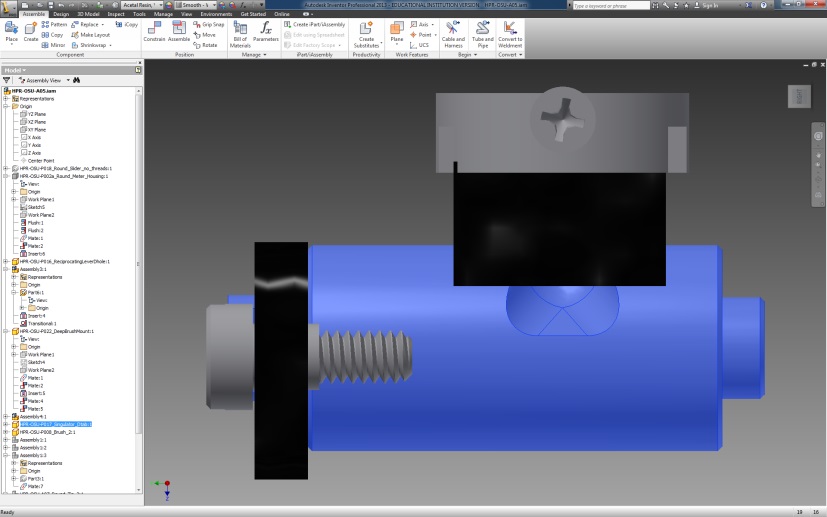 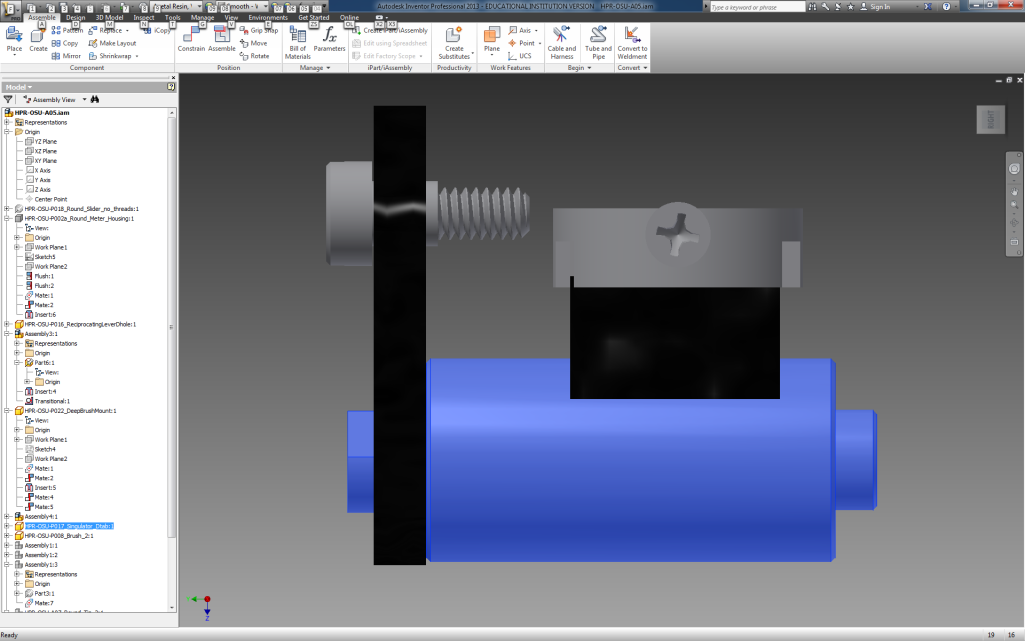 Drum position when planter is relaxed.
As the force on the spring is released, the singulation drum rotates back to the initial ‘relaxed’ position and the seed is dropped.
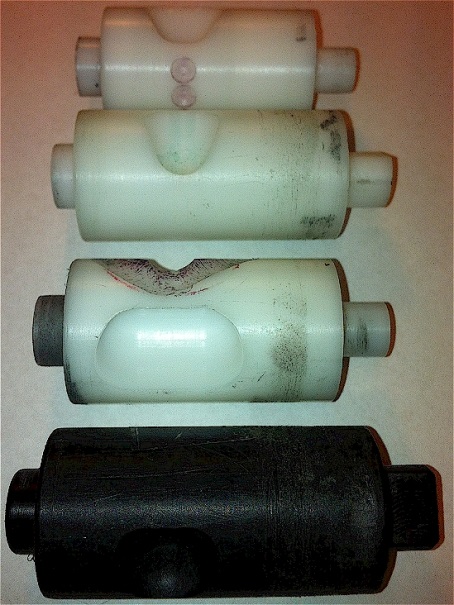 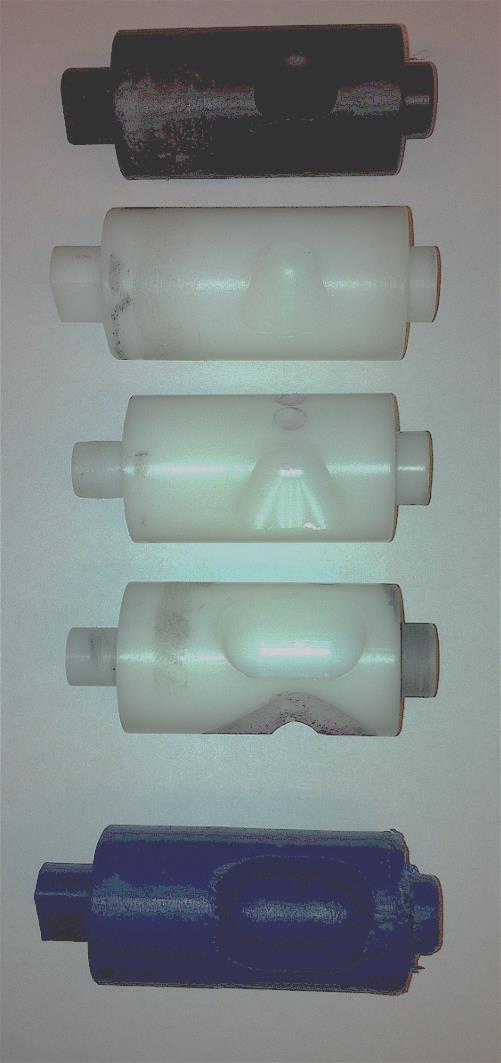 INTERNAL DRUM
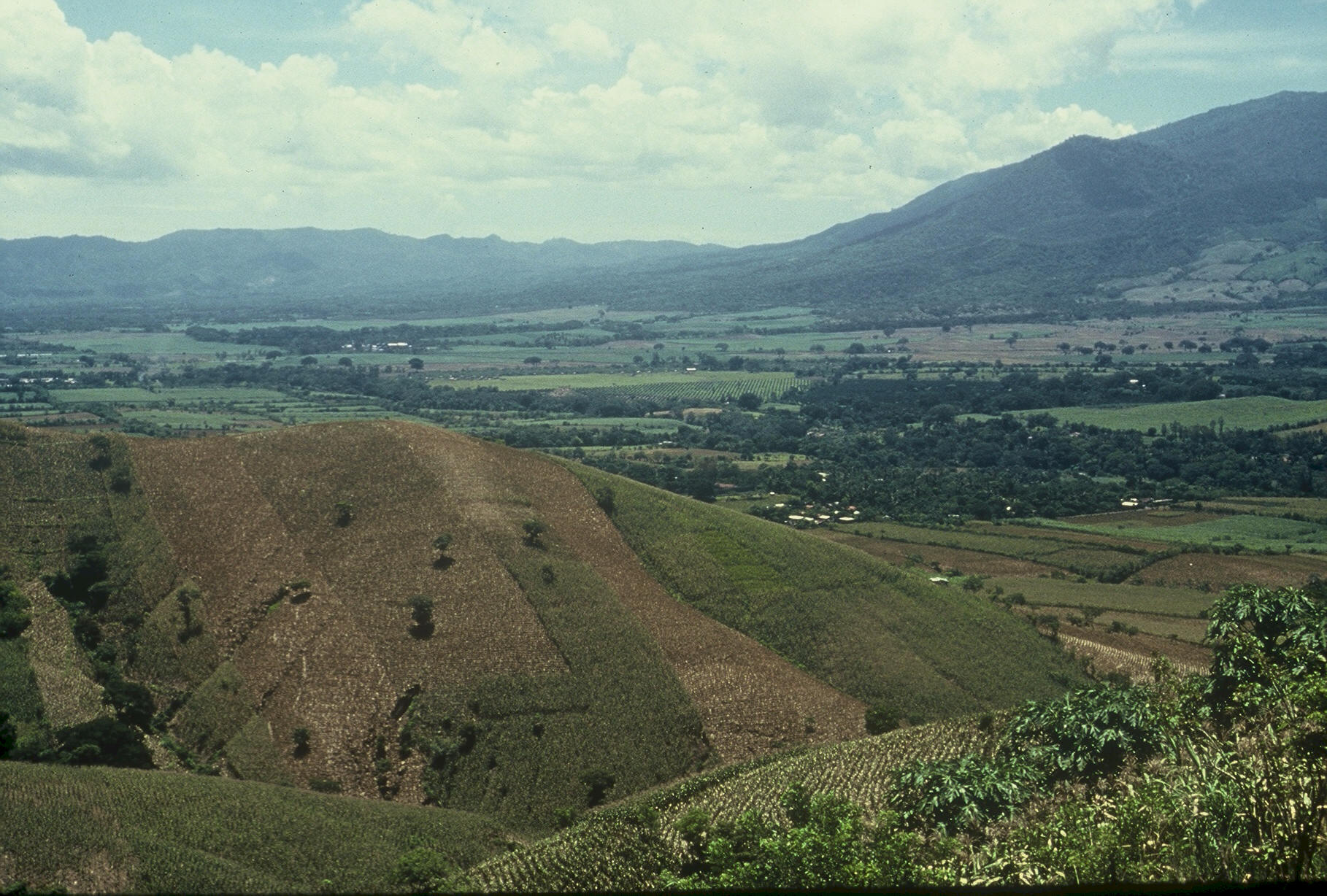 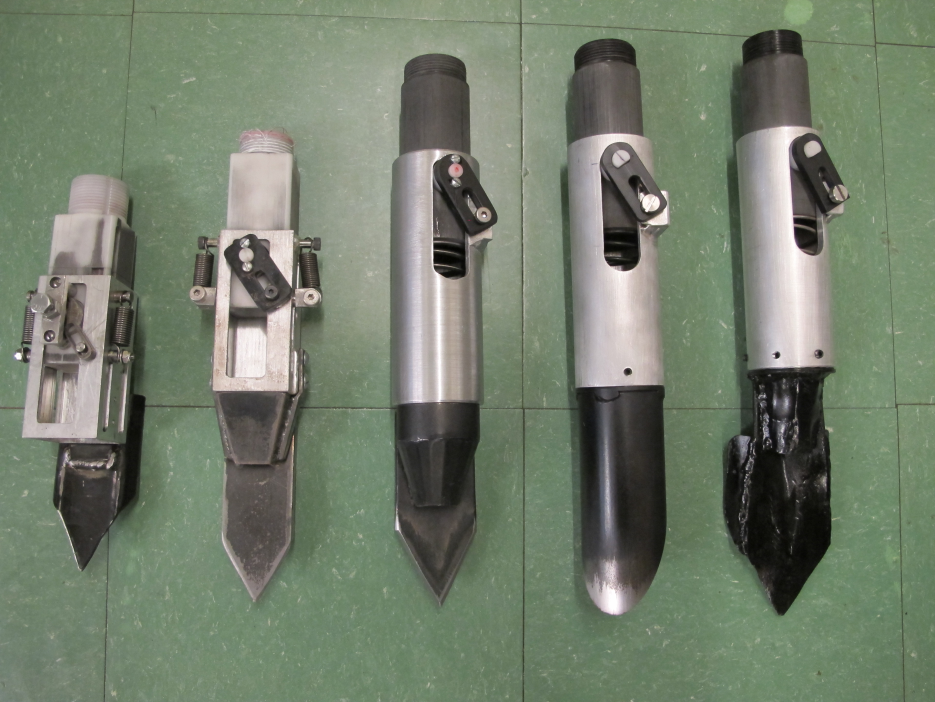 Planter Action
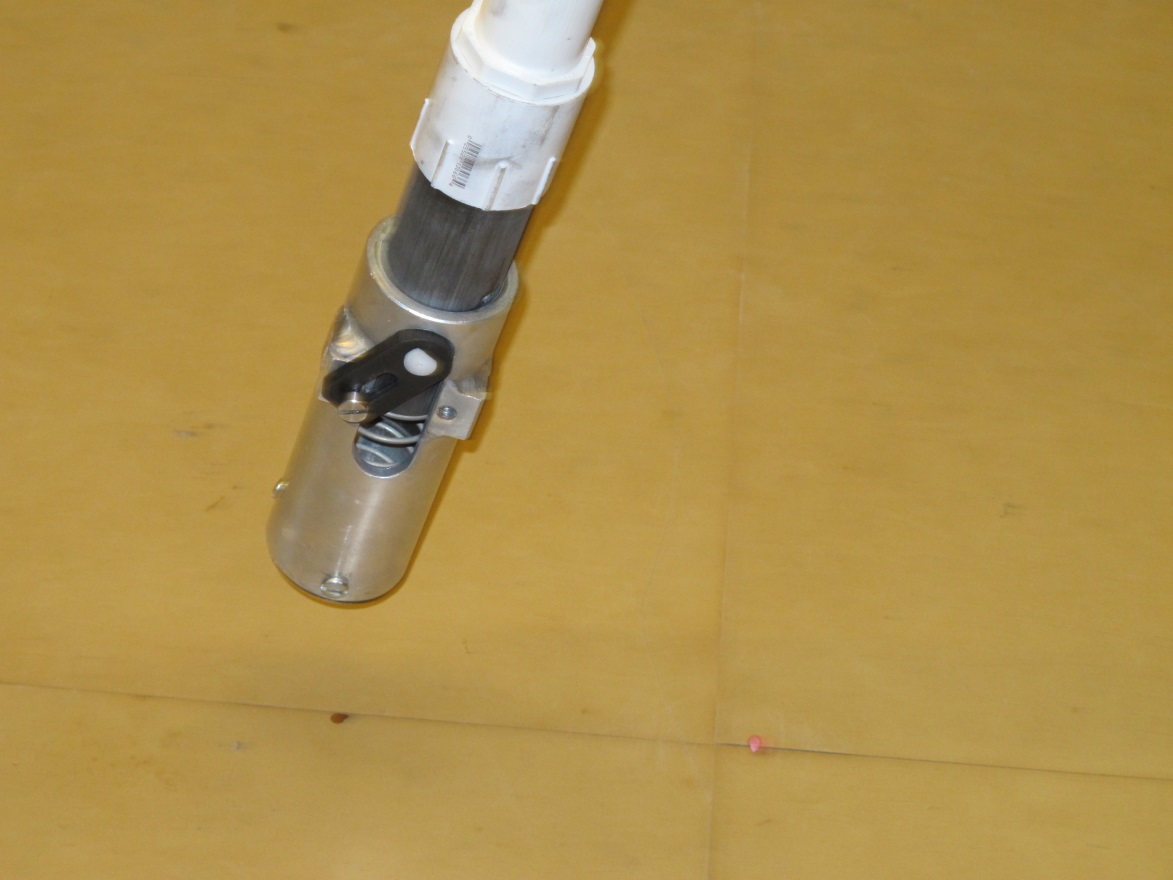 The planter is pressed down and compresses the internal spring.
Singulation drum rotates and seed is released on the down stroke.
The planter is ‘relaxed’ and the spring returns it to the initial position.
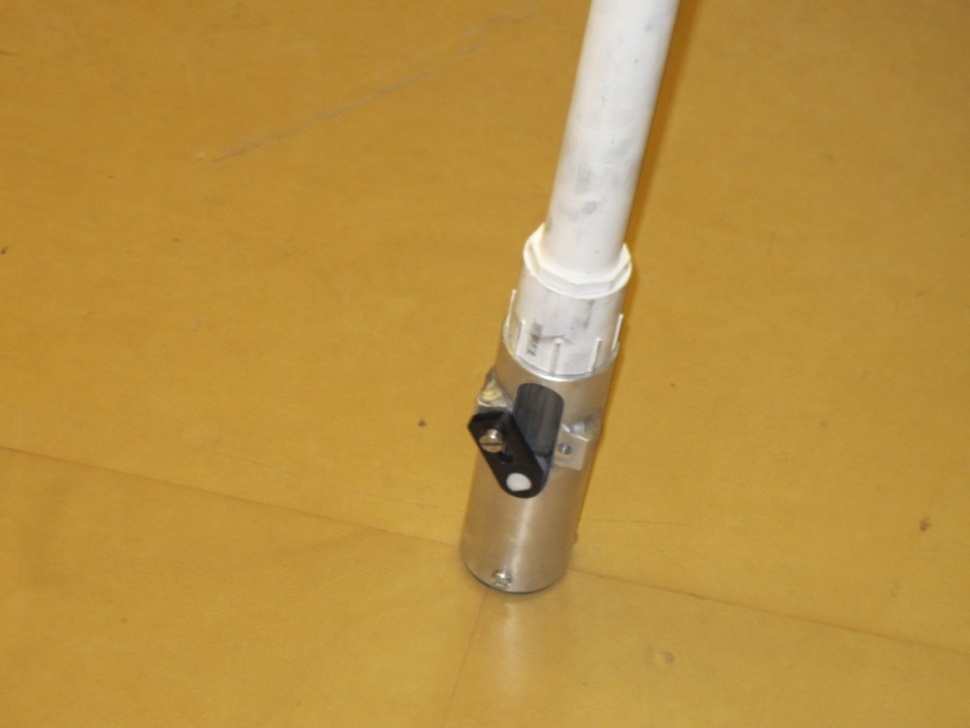 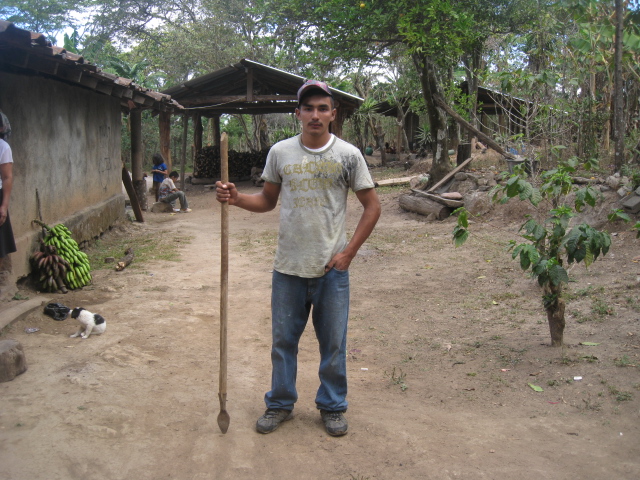 seed size (2653-4344 seeds/kg)seed type, shape
fertilizer
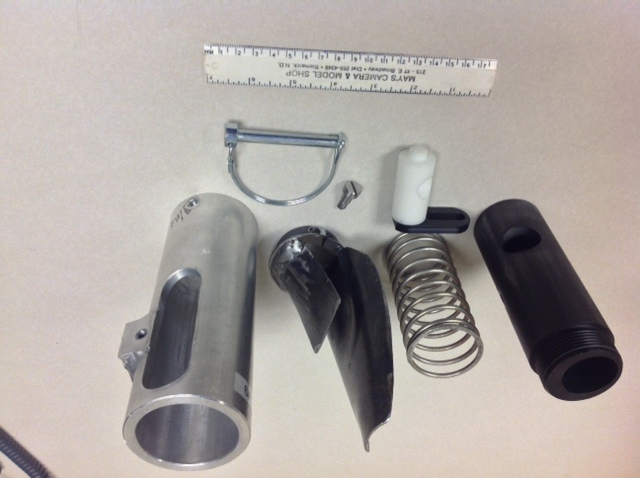 1,000,000 cycles
0.29g/seed
60,000 seeds/ha
3443 seeds/kg
1.0 kg hopper 
17 times refill
http://nue.okstate.edu/Hand_Planter.htm
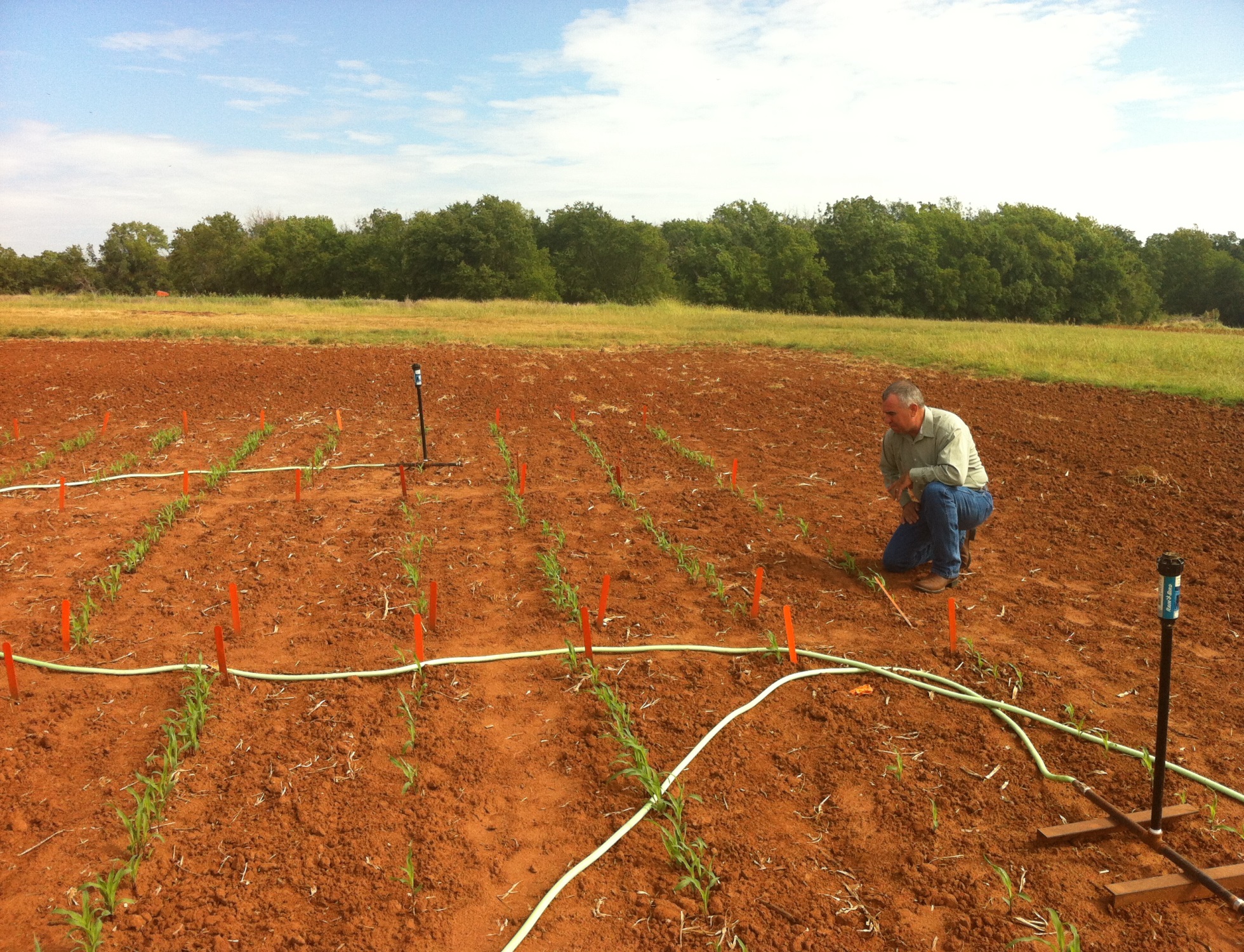 Dr. Randy Taylor
Dr. Nyle Wollenhaupt
1,000,000 cycles, no failures1 hectare, 100,000 seeds/ha, 10 years
Importance of Singulation
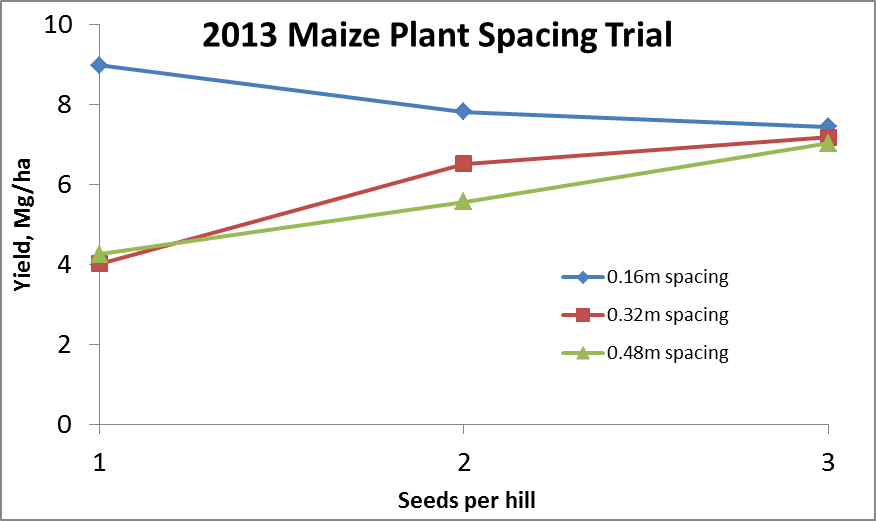 0.76m Row Spacing
Heterogeneity in plant spacing, and plant stands reduce yields (1997, Nielsen, Purdue)
Nov 13, 2013
SED = 8.6
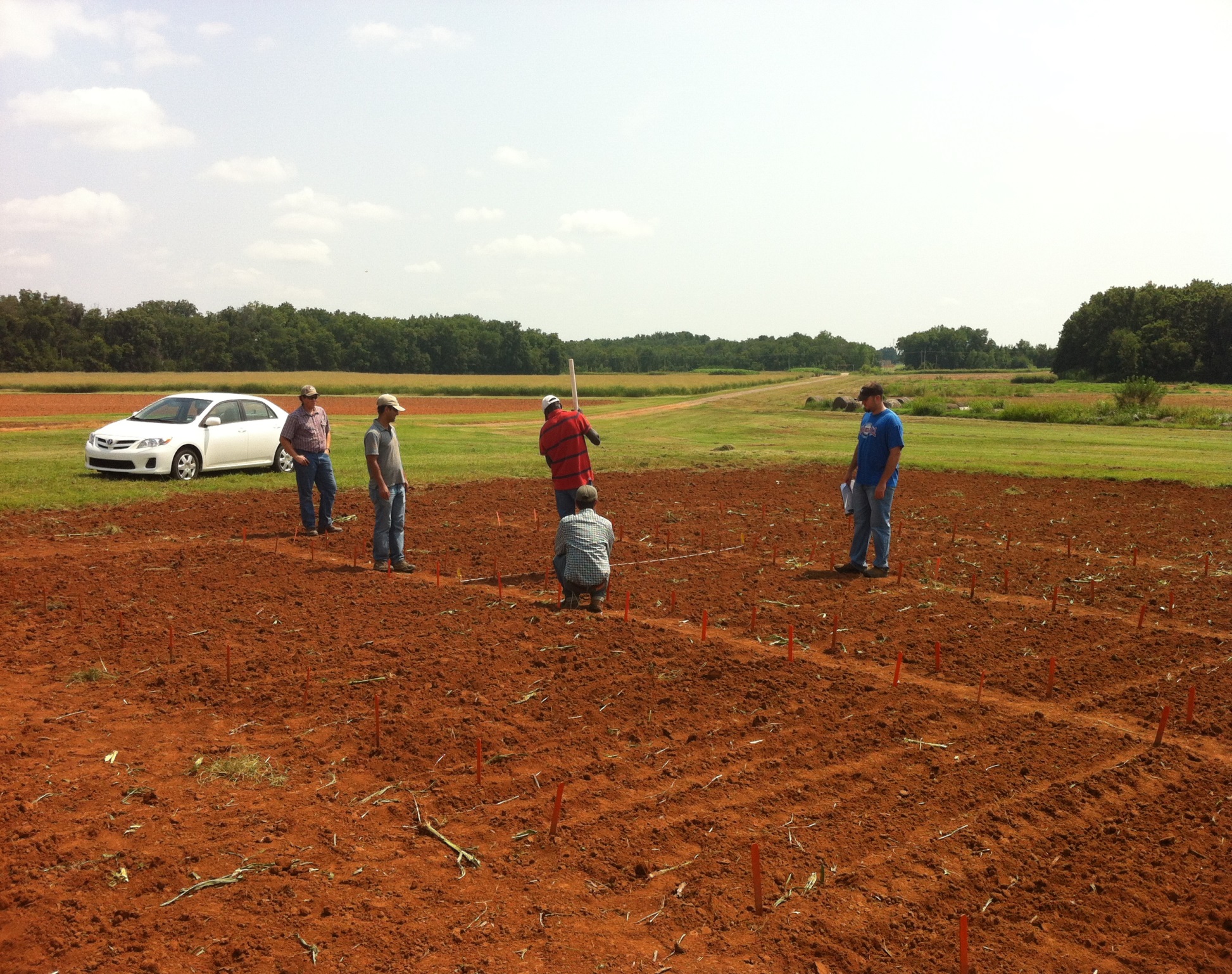 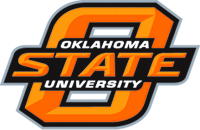 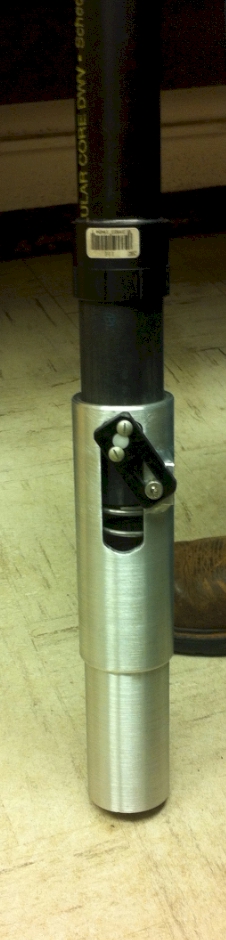 Mid Season Fertilizer N
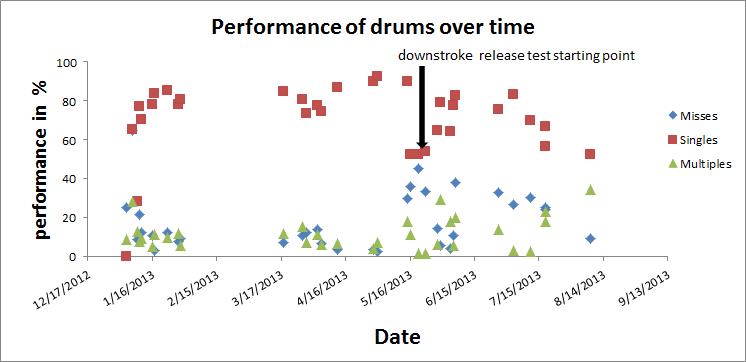 OSU Hand Planter
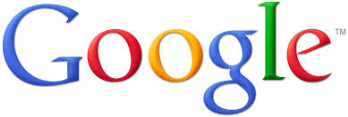 Thailand		Mexico		ZambiaEl Salvador	Guatemala
Regional Trials: El Salvador, Thailand, Colombia, Uganda, Zambia
Increase of 30%
Food production during the same period will have to increase 70%
95% of the increased population will be in the developing world
2050  9.1 Billion
Variables
Brush size, location, stiffness
Drum orientation
Drum cavity size
Drum angle 
Internal Housing (1, 2, 3) (brush position)
Seed size, shape (range from 2652 to 4344 seeds/kg)
Operator (many)
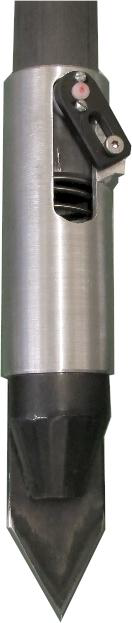 Benefits
Remove chemically treated seeds from the hands of small farmers 
Decrease soil erosion via improved plant spacing 
Accommodate mid-season application of urea-N 
Place urea below the surface reducing NH3 losses 
Potential to increase maize production and NUE
Mid Season Fertilizer N
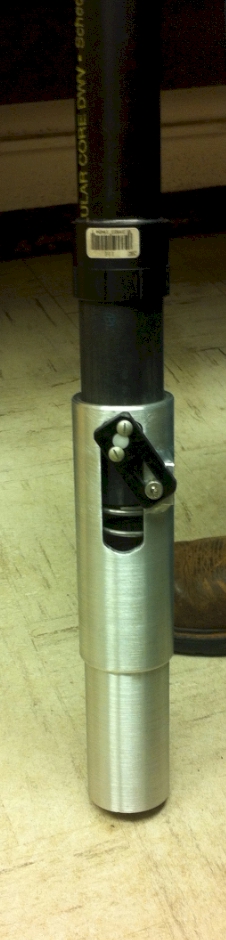 Nov 13, 2013
SED = 8.6
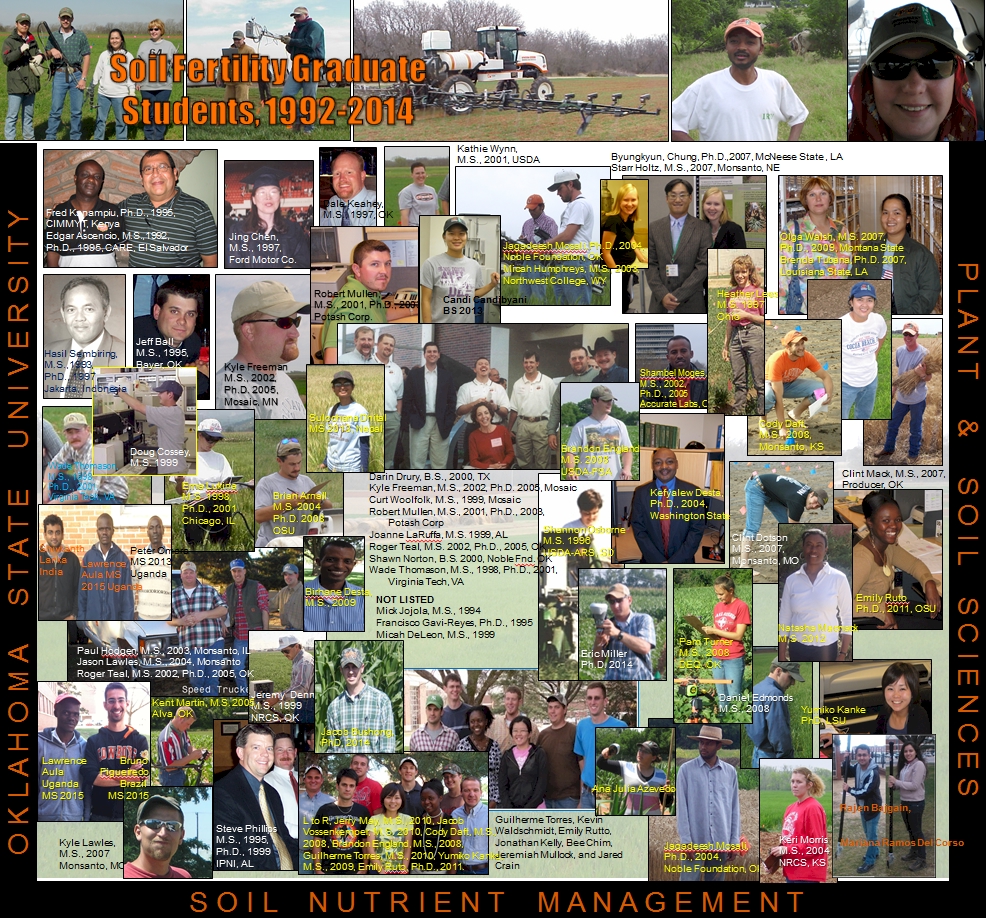 Agriculture and the Environment
Food and Agricultural Organization, “Livestock's Long Shadow” surveys damage done by sheep, chickens, pigs and goats. But in almost every case, the world's 1.5 billion cattle are most to blame. Livestock are responsible for 18 per cent of the greenhouse gases that cause global warming, more than cars, planes and all other forms of transport put together.

The Independent.co.uk
Grain production is vital because worldwide people get 48% of their calories from eating grain directly. As incomes rise, the percent drops dramatically as diets change to include more meat, milk, eggs and other foods that require more grain to produce. About 48% of grains are eaten directly, 35% fed to animals, and 17% for ethanol and other fuels.

Worldwatch Institute, August 12, 2011 worldwatch.org